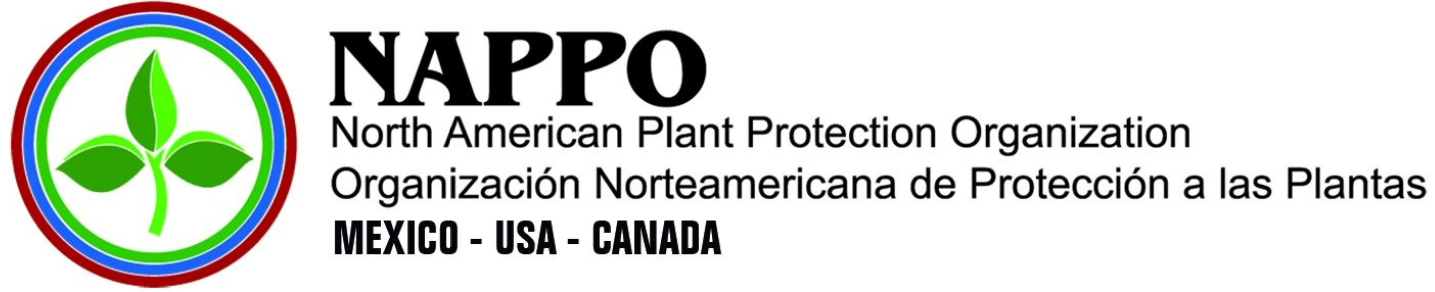 ePhyto progress
October 2024
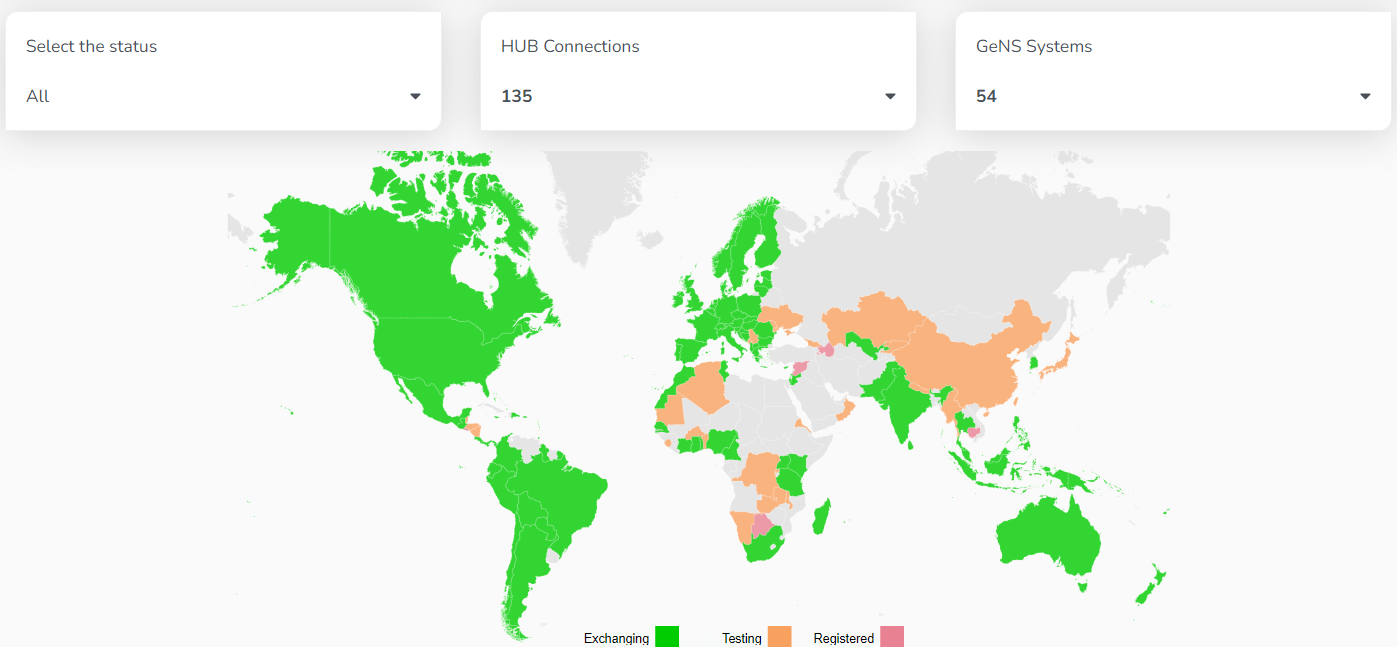 Hub Infographics
https://www.ephytoexchange.org/landing/hub/index.html
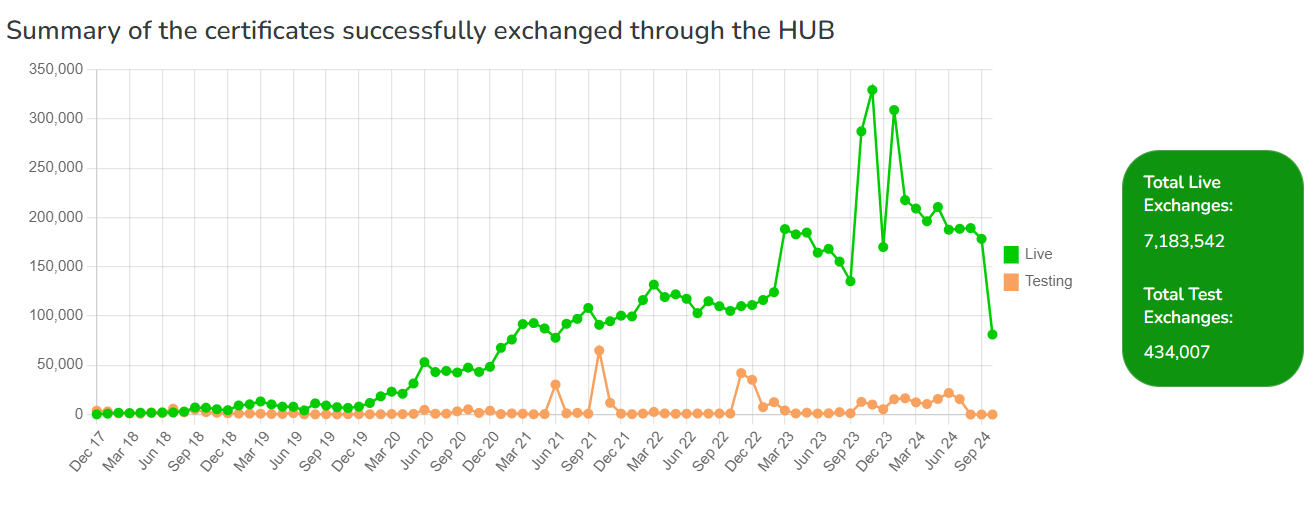 GeNS Infographics
https://www.ephytoexchange.org/landing/gens/index.html
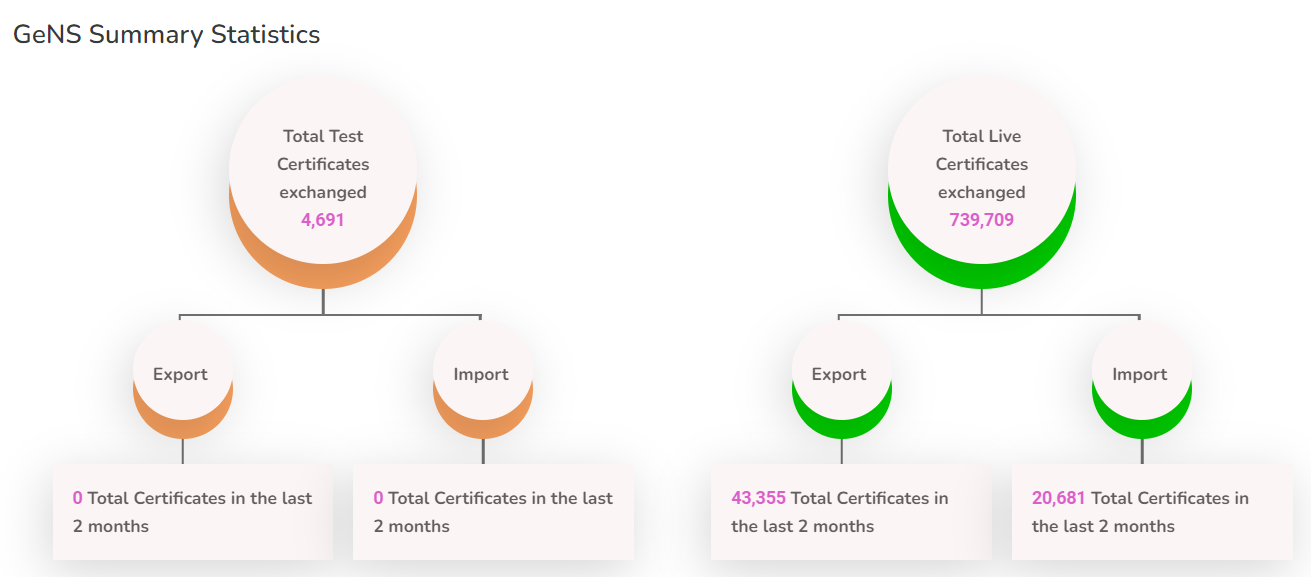 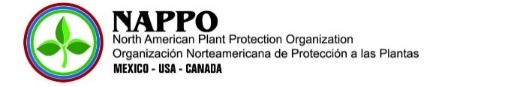 2023 NAPPO Expert Group Members
[Speaker Notes: 8 NPPO Members and 2 Industry members 3 from each NPPO.]
ePhyto progress NAPPO
Expert Group meetings
Collaborate and troubleshoot between the NPPOs
ePhytos not delivered
Shipments detained
Harmonization example
Tubers versus Vegetables
Propagation versus Consumption
Share information
Participate in regional meetings and industry workshops
Electronic Phytosanitary Certification
Canada’s update on e-Phyto 2024
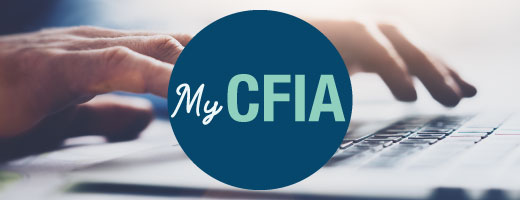 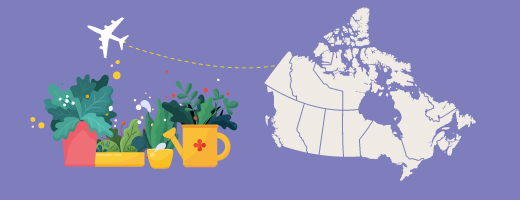 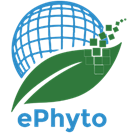 Canada’s Update on ePhyto 2024

CFIA started sending ePhytos to the US in January 2024.
Some Canadian exporters were invited and are using My CFIA to request ePhytos as part of a phased and incremental implementation.
Over 1300 ePhytos have been successfully transmitted to the U.S. through the IPPC ePhyto HUB.
As of March 31, 2025, exporters from across Canada will be able to request ePhytos to the US through My CFIA.
CERTIFICACIÓN ELECTRÓNICAePhyto
Estatus de México
Estatus México2024
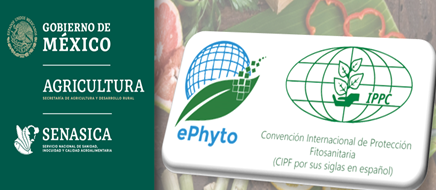 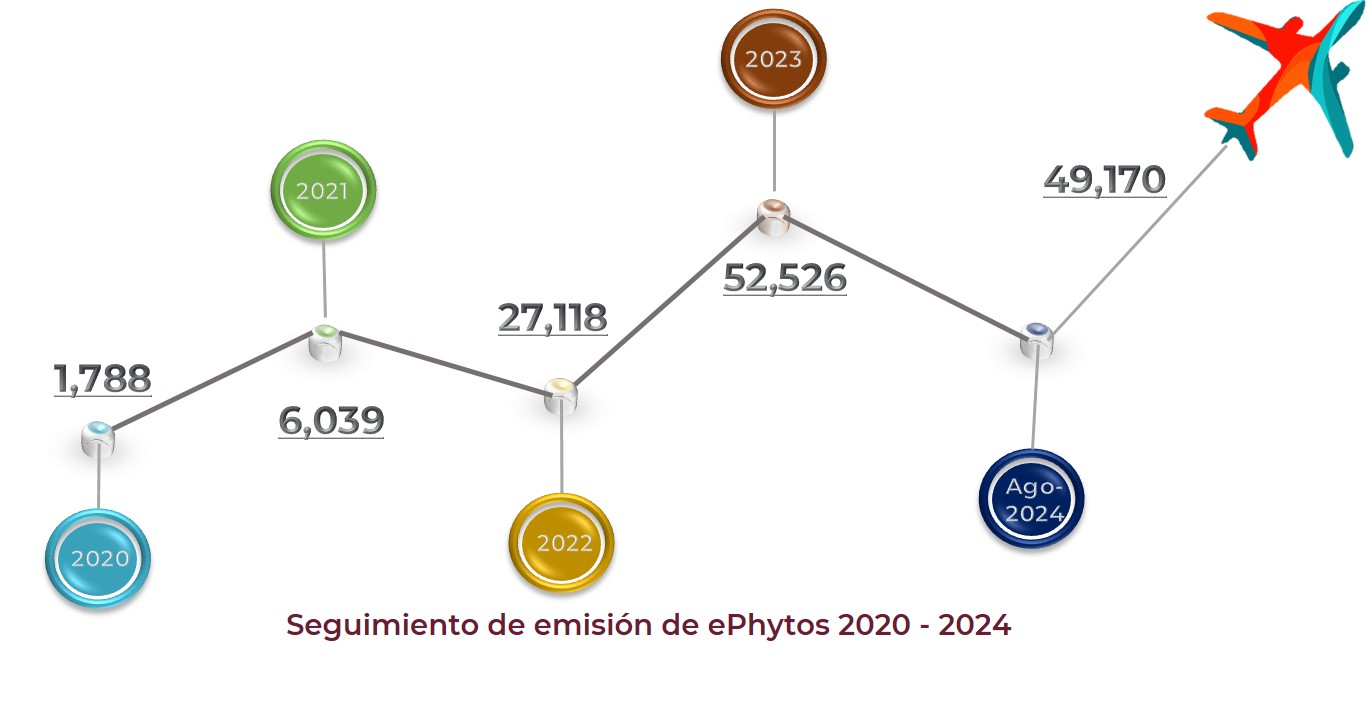 U.S. Update 2024
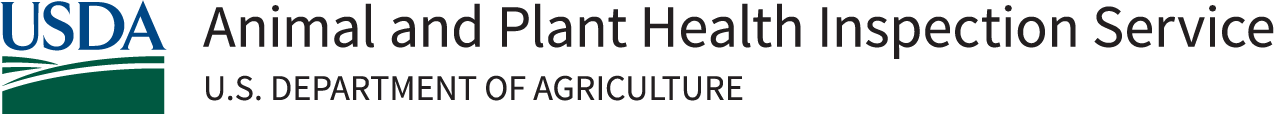 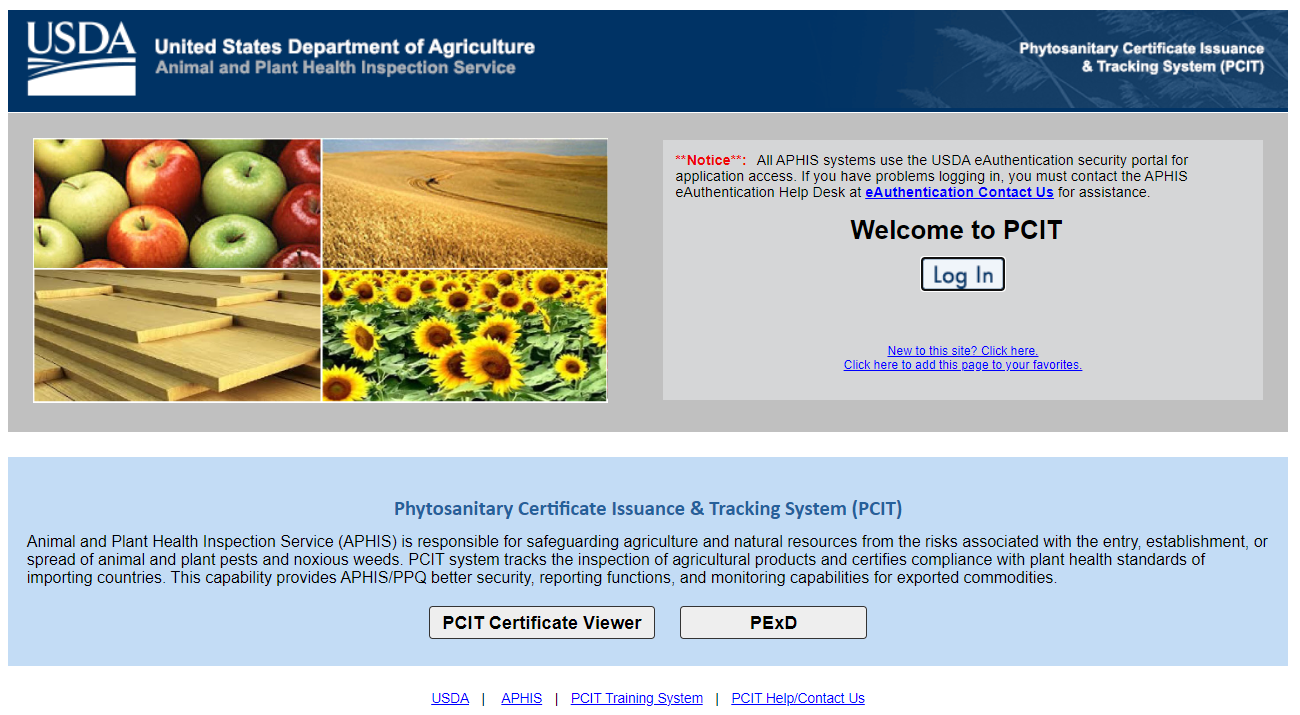 U.S. Update 2024
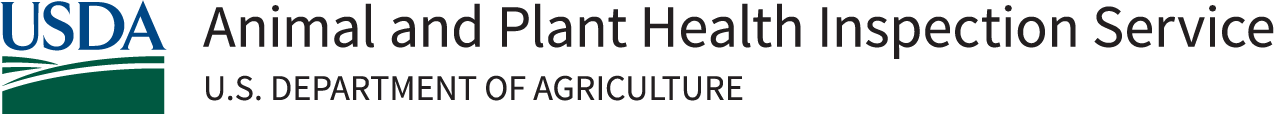 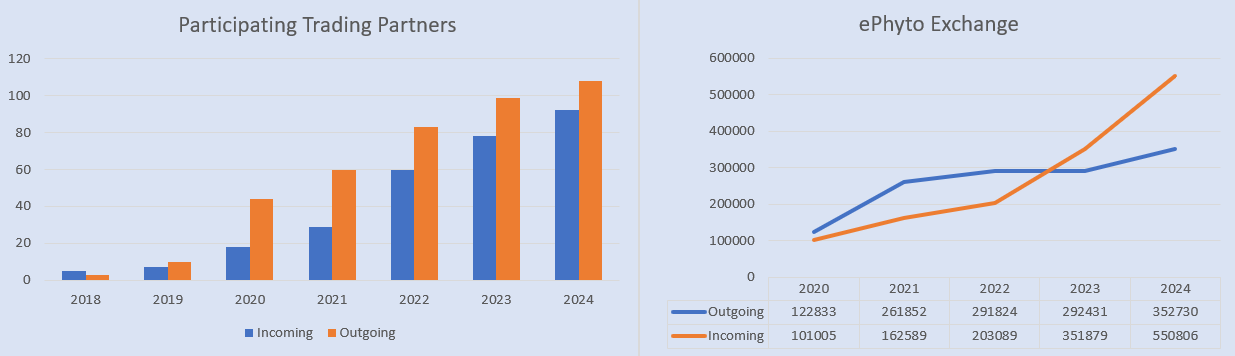 https://www.aphis.usda.gov/plant-exports/ephyto
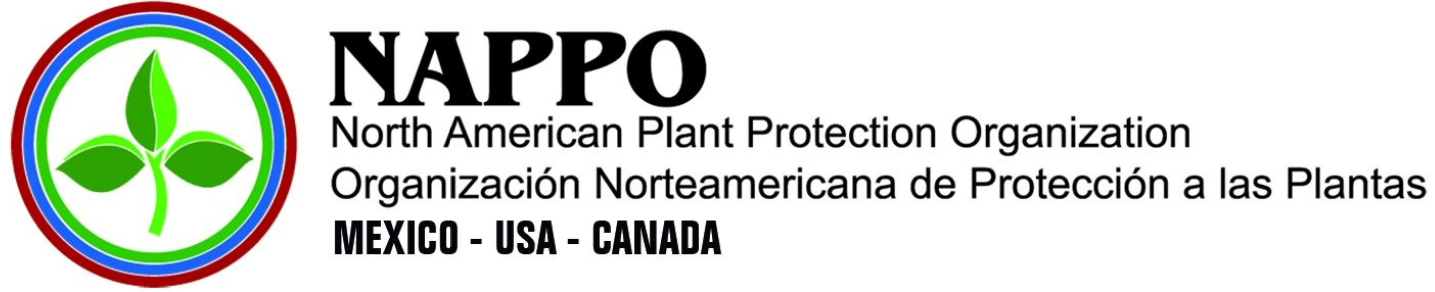 Thanks and Questions?